Kalamazoo/Battle Creek International Airport Monthly Statistics – March 2025
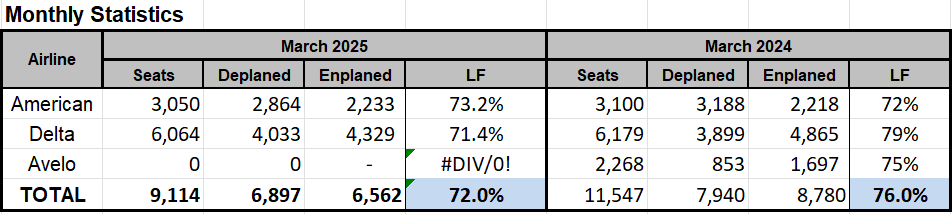 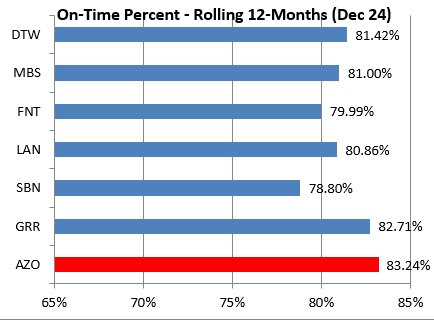 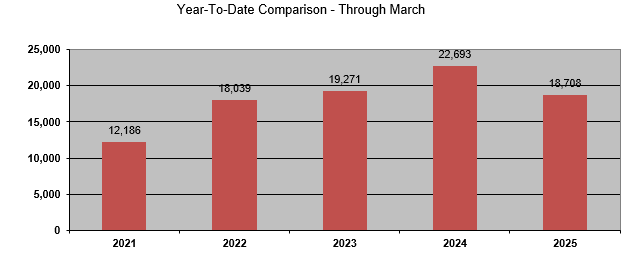 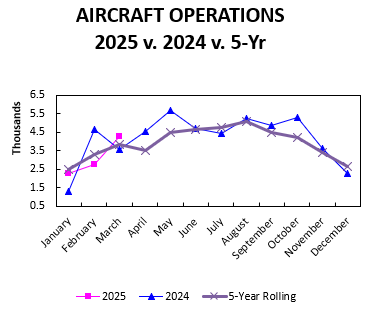 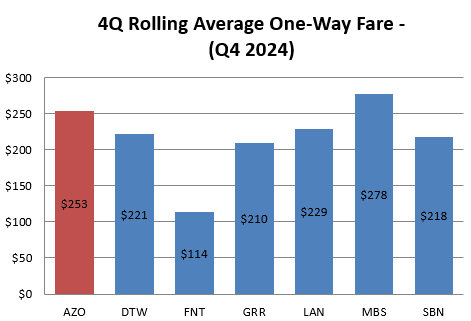 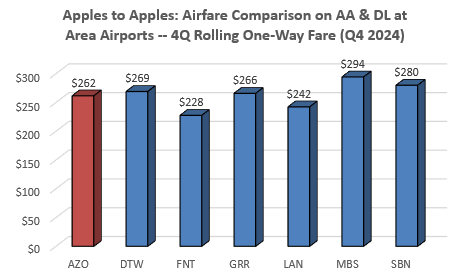